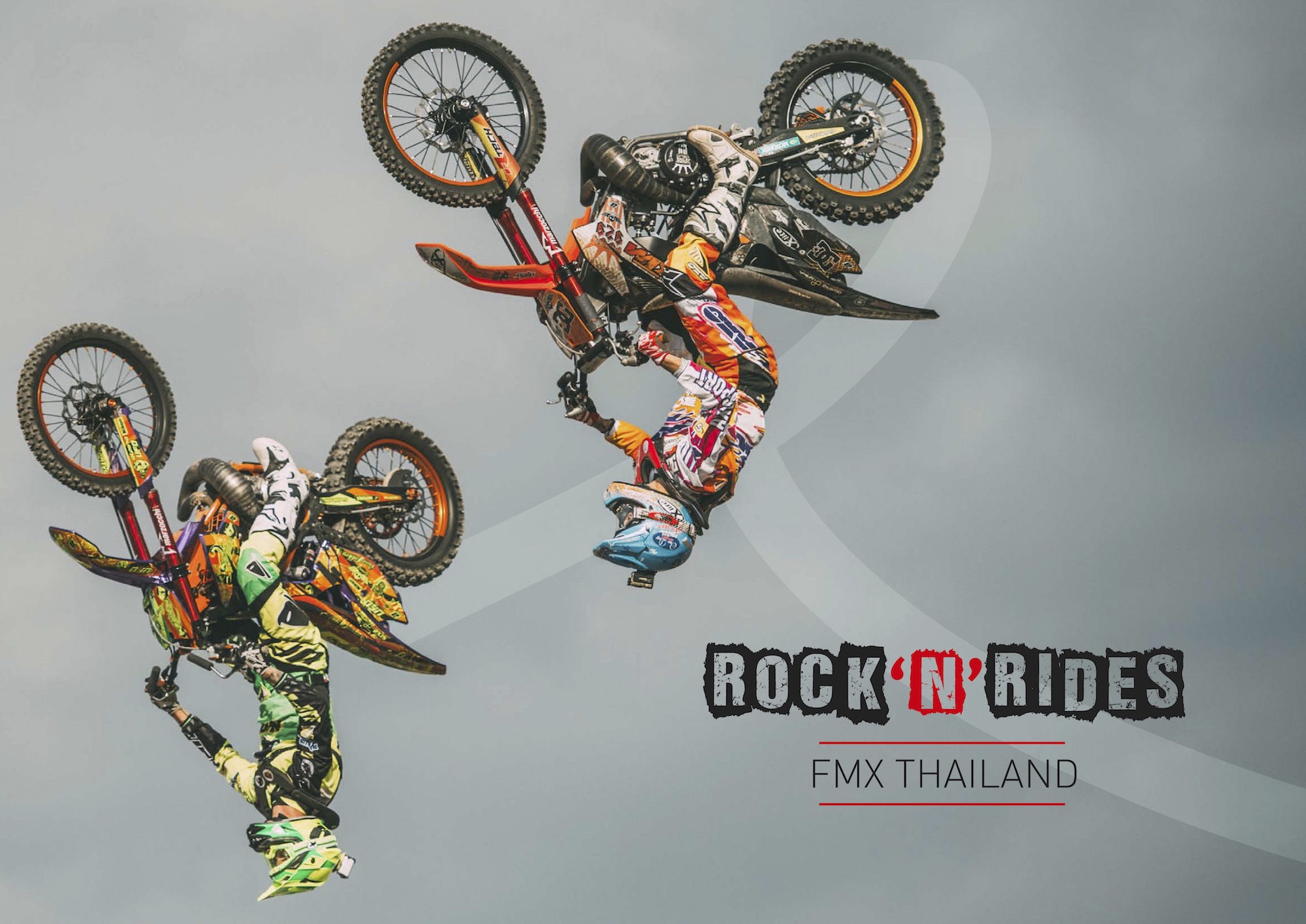 โอกาสในการสนับสนุน
และการร่วมเป็นพันธมิตรทางธุรกิจ
กุมภาพันธ์ / มีนาคม 2560
ข้อมูลเบื้องต้น
ROCK ‘N’ RIDES การแสดงสตั๊นท์โชว์มอเตอร์ไซค์ชั้นนำของโลกอันน่าตื่นตาตื่นใจกำลังจะมาแสดงที่เมืองไทยในเดือนกุมภาพันธ์ 2560 โดยมีการโชว์ทั้งหมด 3 รายการ การแสดงหลักจัดในกรุงเทพฯ และมีการแสดงเสริมซึ่งคาดว่าจะจัดขึ้นที่เชียงใหม่และภูเก็ต 
 
เสาร์ 25 กุมภาพันธ์ 	ROCK ‘N’ RIDES FMX THAILAND 2017 - กรุงเทพฯ
เสาร์ 4 มีนาคม	ROCK ‘N’ RIDES FMX THAILAND 2017 - เชียงใหม่
เสาร์ 11 มีนาคม	ROCK ‘N’ RIDES FMX THAILAND 2017 - ภูเก็ต
รายละเอียดการสนับสนุน – ทุกรายการ
ระดับที่ 1: ผู้สนับสนุนหลัก
ผู้สนับสนุนหลัก 1 ราย และผู้สนับสนุนการนำเสนอ 1 ราย จะได้สิทธิในการตั้งชื่องานนี้ทุกรายการ

ระดับที่ 2: ผู้สนับสนุนร่วม
ผู้สนับสนุนร่วมจากธุรกิจซึ่งไม่ได้เป็นคู่แข่งซึ่งกันและกันทุกรายการ

ระดับที่ 3: ผู้จัดหาสินค้าและบริการอย่างเป็นทางการ, สื่อพันธมิตร
ผู้จัดหาสินค้าและบริการอย่างเป็นทางการสำหรับสินค้าและบริการที่จำเป็นต่องานนี้ทุกรายการ
สื่อพันธมิตรที่จะได้สิทธิในการร่วมสนับสนุนด้านการโฆษณาและเผยแพร่การจัดงานนี้ทุกรายการ

ระดับที่ 4: แพ็คเกจเฉพาะงานแสดงสินค้า
แพ็คเกจสำหรับจัดแสดงสินค้าในงานนี้ทุกรายการ
รายละเอียดการสนับสนุน – เฉพาะรายการ
ระดับที่ 1: ผู้สนับสนุนการนำเสนอและเจ้าภาพจัดงาน - เฉพาะรายการ
ผู้สนับสนุนการนำเสนอและเจ้าภาพจัดงานสำหรับกิจกรรมในงาน ตั้งแต่ 1 รายการขึ้นไป

ระดับที่ 2: ผู้สนับสนุนร่วม - เฉพาะรายการ
ผู้สนับสนุนร่วมจากธุรกิจซึ่งไม่ได้เป็นคู่แข่งซึ่งกันและกันตั้งแต่ 1 รายการขึ้นไป

ระดับที่ 3: ผู้จัดหาสินค้าและบริการอย่างเป็นทางการ, สื่อพันธมิตร – เฉพาะรายการ
ผู้จัดหาสินค้าและบริการอย่างเป็นทางการสำหรับสินค้าและบริการที่จำเป็นต่องานนี้ ตั้งแต่ 1 รายการขึ้นไป
สื่อพันธมิตรที่จะได้สิทธิในการร่วมสนับสนุนด้านการโฆษณาและเผยแพร่การจัดงานนี้ ตั้งแต่ 1 รายการขึ้นไป

ระดับที่ 4: แพ็คเกจเฉพาะงานแสดงสินค้า – เฉพาะรายการ
แพ็คเกจสำหรับจัดแสดงสินค้าในงานนี้ ตั้งแต่ 1 รายการขึ้นไป
เหตุผลที่ควรเข้าร่วมกับเรา
การเข้าร่วมกับงาน ROCK ‘N’ RIDES FMX THAILAND 2017 ให้สิทธิประโยชน์กับผู้สนับสนุนรายการในหลายๆ ด้าน ได้แก่:

การเสริมสร้างภาพลักษณ์ - ร่วมกับงานเทศกาลสตั๊นท์มอเตอร์ครอสฟรีสไตล์นานาชาติอันน่าตื่นตาตื่นใจ
การประชาสัมพันธ์แบรนด์ - สร้างความตระหนักและความรับรู้ในแบรนด์ให้กับผลิตภัณฑ์และบริการ ตลอดจนการได้เข้ามาเป็นส่วนหนึ่งของกิจกรรมชั้นนำระดับนานาชาติงานนี้
โอกาสในการรับรอง – ให้ความบันเทิงแก่ลูกค้ากลุ่มเป้าหมายทั้งภายในและภายนอก
การตลาดเชิงประสบการณ์ - ด้วยจำนวนผู้เข้าชมงานมากกว่า 20,000 คนในกรุงเทพ บวกกับผู้เข้าชมงานในสถานที่จัดงานอื่นอีกมากกว่า 10,000 คนต่อวัน
การตลาดแบบผสมผสาน - เป็นส่วนหนึ่งของสื่อที่ออกสู่สายตาคนทั่วโลก
การสร้างเครือข่าย - กับผู้นำทางธุรกิจต่างๆ

ธุรกิจที่ให้การสนับสนุนงาน ROCK ‘N’ RIDES FMX THAILAND 2017 จะสามารถเชื่อมโยงแบรนด์สินค้าเข้ากับคุณค่าต่างๆ ดังนี้: แรงบันดาลใจ, กิจกรรมระดับนานาชาติ, ความเร้าใจ, การแข่งขัน, ความเป็นมืออาชีพ, การหลีกหนีจากความวุ่นวาย และกีฬา
MOTOTERAPIA
การแสดงโชว์ MOTOTERAPIA โดย VANNI ODDERA
 
ในวันแสดงโชว์ของแต่ละกิจกรรม ผู้จัดงานได้เปิดให้ผู้ทุพพลภาพจำนวน 100 คน ได้เข้าชมงานฟรีเป็นเวลา 1 ชั่วโมง
 
นักบิดจะมาสาธิตและแสดงการขับขี่ FMX ให้แก่เด็กพิการ ซึ่งจะดึงดูดความสนใจจากสื่อมวลชนเป็นจำนวนมากในกิจกรรมเพื่อสังคมกิจกรรมนี้
ข้อมูลและสถิติ
ROCK ‘N’ RIDES ได้ให้ความบันเทิงแก่ผู้ชม
ทั่วโลกมาแล้ว ได้แก่:

รัสเซีย - MOTOTERAPIA 2016
MOSCOW SK OLYMPIYSKY
ผู้ชมมากกว่า 30,000 คน
นักบิด 5 คน, BMX 3 คัน
แรมพ์ ความยาว 19 เมตร
กระโดด 250 ครั้ง/ ตีลังกามากกว่า 50 ครั้ง / สุดขั้ว 100%
วงดนตรีชื่อดัง 2 วง + ดีเจ 1 คนบนเวที
ผู้สนับสนุน: Red Bull, Bridgestone, G-drive, Moskomsport, 
Gazprom, Kengooroo, NRJ Radio

MEXICO 2015
ผู้ชมมากกว่า 50,000 คน
Amazing Flip Combo 3 รอบ
นักบิด 6 คน, BMX 4 คัน
เต็มอิ่มกับความตื่นตาตื่นใจ 2.5 ชั่วโมง
ผู้สนับสนุน: Office Depot, Rock Star, Red Bull, Jueces Drinks, GoPro
MONTPELLIER, ฝรั่งเศส
และเดนเวอร์ สหรัฐอเมริกา 2014
ผู้ชมมากกว่า 45,000 คน
การแสดงโชว์ 11 ครั้งรอบโลกในแต่ละปี
ผู้สนับสนุน: Tivoli, Honor, Next Stage, Red Bull, Häagen-Dazs,
Red FX, MS Extreme, GoPro, Credit Agricole, Intel, NRG

อิตาลี, กรุงโรม
ผู้ชมมากกว่า 20,000 คน
นักสู้ Gladiator บนเวทีมากกว่า 20 คน
นักบิด 12 คน
ผู้สนับสนุน: Juke Nissan, Roma MMX, Swatch, Red Bull

รัสเซีย - MOTO SHOW,
MOSCOW RED SQUARE 2010
ผู้ชมมากกว่า 70,000 คน
นักบิด 12 คน จากสหรัฐอเมริกา ญี่ปุ่น ออสเตรเลีย สวิตเซอร์แลนด์
สเปนและนิวซีแลนด์ นอรเวย์และรัสเซีย
ทรายมากกว่า 250 ตัน
สถานีโทรทัศน์ระดับชาติทุกสถานีถ่ายทอดรายการนี้
ผู้สนับสนุน: Swatch, Red Bull
ผู้เข้าชมงาน
ROCK ‘N’ RIDE FMX THAILAND 2017 คาดว่าจะมีจำนวนผู้เข้าชมในแต่ละวันดังต่อไปนี้:
 
กรุงเทพฯ - 20,000+ คน
เชียงใหม่ - 10,000+ คน
ภูเก็ต - 10,000+ คน
 
ผู้ชมกลุ่มเป้าหมายหลักประกอบไปด้วย: 
ผู้ชมอายุ 12-45 ปี
ครอบครัว
ไลฟ์สไตล์แอกทีฟ 
ผู้ที่หลงใหลในรถมอเตอร์ไซค์และคอนเสิร์ต
 
การแสดงโชว์จะดึงดูดผู้ชมซึ่งต้องการความบันเทิงสำหรับครอบครัวในช่วงสุดสัปดาห์...
 
สถานที่จัดงานที่จังหวัดเชียงใหม่และภูเก็ตอาจมีการเปลี่ยนแปลง
กำหนดการแข่งขัน
ตารางการจัดกิจกรรมอาจมีการเปลี่ยนแปลงได้
เวลา 				กิจกรรม

15.00 – 16.00 น. 	Mototerapia – การแสดงโชว์เปิดให้ชมฟรีสำหรับผู้พิการ

16.00 น.		เปิดรายการโชว์ - การแข่งขัน นิทรรศการ มีกิจกรรมดึงดูดใจและ
			ความบันเทิงตลอดเวลาในโซนเวทีกลาง โซนงานแสดงสินค้า 
			โซนฟันแฟร์ และโซนแสดงนิทรรศการนวัตกรรมทางด้านยานยนต์

16.00 น.        		การประกวดมิส FMX / การประกวดมิสเตอร์ฮีโร่

17.30 – 19.30 น.	โชว์ FMX
20 นาที - ต้อนรับพิธีกรและนักบิด
20 นาที - โชว์ FMX (การโชว์ระดับง่าย)
20 นาที - โชว์เต้น
20 นาที - โชว์ FMX (การโชว์ระดับยากขึ้น)
20 นาที - โชว์ไฟ
20 นาที - โชว์ FMX ปิดท้ายรายการ (ตื่นตาตื่นใจไปกับการแสดงพลุและดนตรี)

19.30 – 21.30 น. 	คอนเสิร์ตนำแสดงโดยดาราชั้นนำของไทย

21.30 น. 		จบงาน
นักบิด
the
ROCK ’N’ RIDES FMX THAILAND 2017 จะมีนักขี่มอเตอร์ครอสฟรีสไตล์ที่เก่งที่สุดในโลก ได้แก่:

นักบิดและมอเตอร์ไซค์ 	      ประวัติ 										ผู้สนับสนุน
Vanni Oddera

อิตาลี

KTM
AICS, Accossato, Alpina Raggi,
Alpinestars, Ariete, Beta Tools, Black
Bird, Dedo Racing, Herero 4°—4, KTM
Italia, Lightech, Marchald Filters,
Motorex, Nikon, Pirelli, Scalvini,
Scorpion Bay, SIXS, SM Sospensioni,
Sony Action Cam, Termignoni,
UFO Plast
Vanni Oddera เป็นชายหนุ่มผู้เคร่งศีลธรรมซึ่งมีความสนใจและมีความสามารถหลายด้าน ทางด้านกีฬามอเตอร์ไซค์ Vanni เป็นที่รู้จักกันดีในฐานะนักแข่งฟรีสไตล์โมโตครอส รวมทั้งโครงการมอเตอร์ไซค์ต่างๆ สำหรับเด็กพิการผ่านทางโครงการ Mototerapia

Vanni เป็นนักออกแบบมอเตอร์ไซค์ชาวอิตาเลียนที่หาตัวจับยาก เขาจบปริญญาทางด้านการออกแบบกราฟิกและมีการปฏิรูปมอเตอร์ไซค์ของเขาเป็นประจำทุกปีเพื่อสื่อความหมายพิเศษเฉพาะแต่ละปี ในปี 2559 มอเตอร์ไซค์ KTM FMX ของ Vanni ออกแบบมาเพื่ออุทิศให้แก่ธรรมชาติและสิงสาราสัตว์ โดยใช้จิตวิทยาในการออกแบบสีให้ผู้ชมได้เห็นการเปลี่ยนแปลงของสีในระหว่างการตีลังกาหลัง
Massimo เริ่มต้นการแข่งมอเตอร์ครอสในปี 2530 โดยมีผลการแข่งขันดังนี้: อันดับ 1 ในการแข่ง whip contest รายการ Kings of freestyle  Lipzia (DE); อันดับ 1 ในการแข่ง speed and style รายการ World Cup Berlin (DE); อันดับ 1 ในการแข่ง whip contest รายการ World Cup Berlin  (DE); อันดับ 1 ในการแข่ง Stick the Trick รายการ Bressanone; อันดับ 1 ในการแข่ง speed and style รายการ World Cup Sanlurfia Turkia; อันดับ 2 ในการแข่ง highest air รายการ World Cup Ostrava; อันดับ 2 ในการแข่ง highest air รายการ World Cup Vienna; อันดับ 1 ในการแข่ง highest air รายการ World Cup Fortaleza Brazil; อันดับ 5 ในการแข่ง World Cup 2010
Massimo Bianconcini

อิตาลี

KTM 250SX
Daboot, KTM, DC, AXO, Speedrace
Energy Drink, X-Lite, TCX, Marzocchi,
Oakley, Goldentire, Race Tech, Luter,
GB Ink, Mob Sidacate, Logic, Black
Bird, Scarrov
นักบิด
the
ROCK ’N’ RIDES FMX THAILAND 2017 จะมีนักขี่มอเตอร์ครอสฟรีสไตล์ที่เก่งที่สุดในโลก ได้แก่:

นักบิดและมอเตอร์ไซค์ 	     ประวัติ 										ผู้สนับสนุน
DC Shoes, Nils oil, Dunlop, Alpina,
Tenneco Marzocchi, Acerbis, Google,
Black Bird, Lazer, Leovince, SIX2,
Gaerne, Pedro suspension, Daboot
Ivan Zucconi
Luca เริ่มเข้าสู่วงการมอเตอร์ครอสในปี 2544 โดยเข้าร่วมในการแข่งขัน Regional Motocross 
Championship 125 รุ่นอายุต่ำกว่า 20 ปีโดยจบฤดูกาลด้วยอันดับที่ 5

Luca เป็นนักแข่ง FMX ชั้นนำของโลก และเข้าร่วมในรายการชั้นนำหลายรายการทั้งในประเทศและต่างประเทศ เช่น Red Bull, The Milan EICMA show และ the Supercross of Genova
Luca Zironi

อิตาลี

KTM 250 2T
ในปี 2556 Ivan ได้รับเชิญไปยัง 02 Arena ในลอนดอนเพื่อร่วมในรายการ Nitro Circus Travis Pastrana ด้วยการเป็นนักแข่งฟรีสไตล์ที่เก่งที่สุดของโลก Ivan ได้ร่วมกับนักบิด 18 คนแสดงการตีลังกาหลังร่วมกันเพื่อทำลายสถิติโลกในกินเนสส์

Ivan มีทั้งสไตล์และเทคนิค ดังนั้น การได้ชมการแสดงของเขาจึงเป็นสิ่งที่สร้างความตื่นตาตื่นใจให้แก่ผู้ชมเป็นอย่างยิ่ง นอกจากจะเป็นส่วนหนึ่งของทีม DC แล้ว เขายังเป็นสมาชิกของทีมฟรีสไตล์ Daboot อีกด้วย
UFO Plast, Goldentyre, LB Design,
Alpinestar, DC, Beans, Pegas,
Marzocchi
Ivan Zucconi

อิตาลี

KTM 250 2T
โซนต่างๆ
การแสดงโชว์ระดับโลกนี้ประกอบไปด้วย 4 โซนได้แก่:
 
โซนเวทีกลาง - ซึ่งมีรายการแสดงสตั๊นท์โชว์ FMX โดยมีนักบิดสุดยอดของโลก 4 คน; นักบิด FMX ไทย 4 คน; การประกวดมิส FMX; และจุดไฮไลท์อยู่ที่คอนเสิร์ตกลางแจ้งนำโดยนักแสดงชั้นนำของไทย
 
โซนฟันแฟร์ - ประกอบไปด้วยเครื่องเล่นสวนสนุกกิจกรรมกีฬาที่สนุกสนานสำหรับทั้งครอบครัว ได้แก่ เครื่องเล่นเกม ขับขี่รถ ปีนหน้าผา ขี่โรดีโอ และอื่นๆ อีกมากมาย
 
โซนแสดงนิทรรศการนวัตกรรมทางด้านยานยนต์ - นำเสนอนิทรรศการเกี่ยวกับมอเตอร์ไซค์ ทั้งในอดีตจวบจนถึงปัจจุบัน 
 
โซนงานแสดงสินค้า - มีบูธของผู้สนับสนุนงาน, ร้านค้ามากกว่า 50 ร้าน (พื้นที่เช่าตั้งแต่ 9-18 ตารางเมตร) อาหารและเครื่องดื่ม
การจำหน่ายบัตรเข้าชม
บัตรเข้าชมงานจะมีจำหน่ายผ่านทาง Event Pop
 
บัตรเข้าชมงานระดับวีไอพีมีราคา 2,500 บาท ซึ่งรวมงาน meet & greet และถ่ายรูปร่วมกับนักแข่งพร้อมลายเซ็น; ที่นั่งแถวหน้า; ไพรเวทบาร์พร้อมเครื่องดื่มต้อนรับ; เข้าออกสถานที่ได้ก่อนใคร; และลอตเตอรี่ชิงโชค 1 ใบ
 
บัตรทั่วไปราคา 1,000 บาท ซึ่งเป็นราคารวมลอตเตอรี่ชิงโชค 1 ใบ
ช่องทางในการประชาสัมพันธ์
รายการนี้จะมีการประชาสัมพันธ์ผ่านทาง:
 
Boxza Racing
Facebook
Google!
PPTV HD
Radio Thailand
ช่องสยามสปอร์ต
SMMTV
Thailand Superbike
True Sport
YouTube
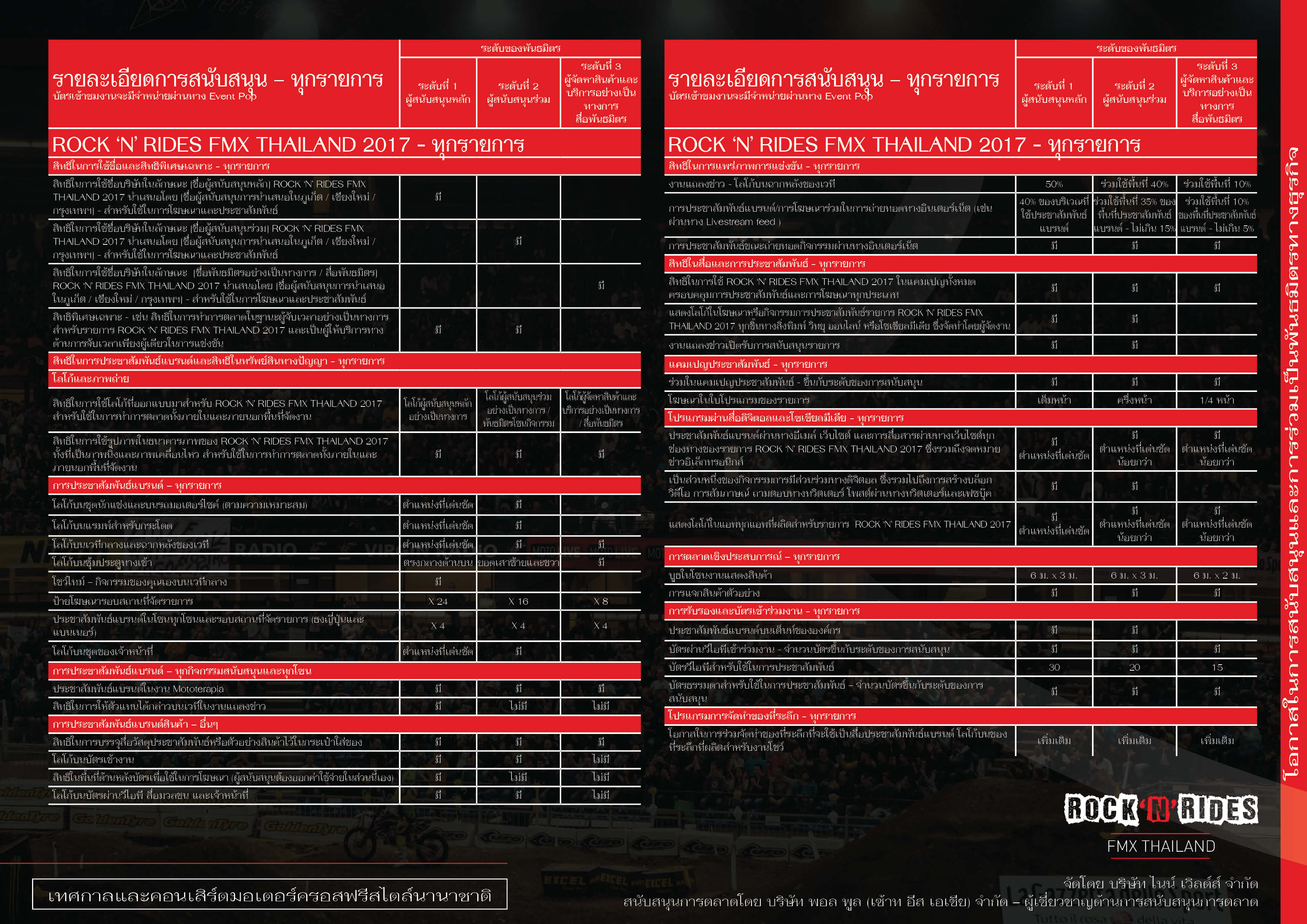 รายละเอียดการสนับสนุน – ทุกรายการ
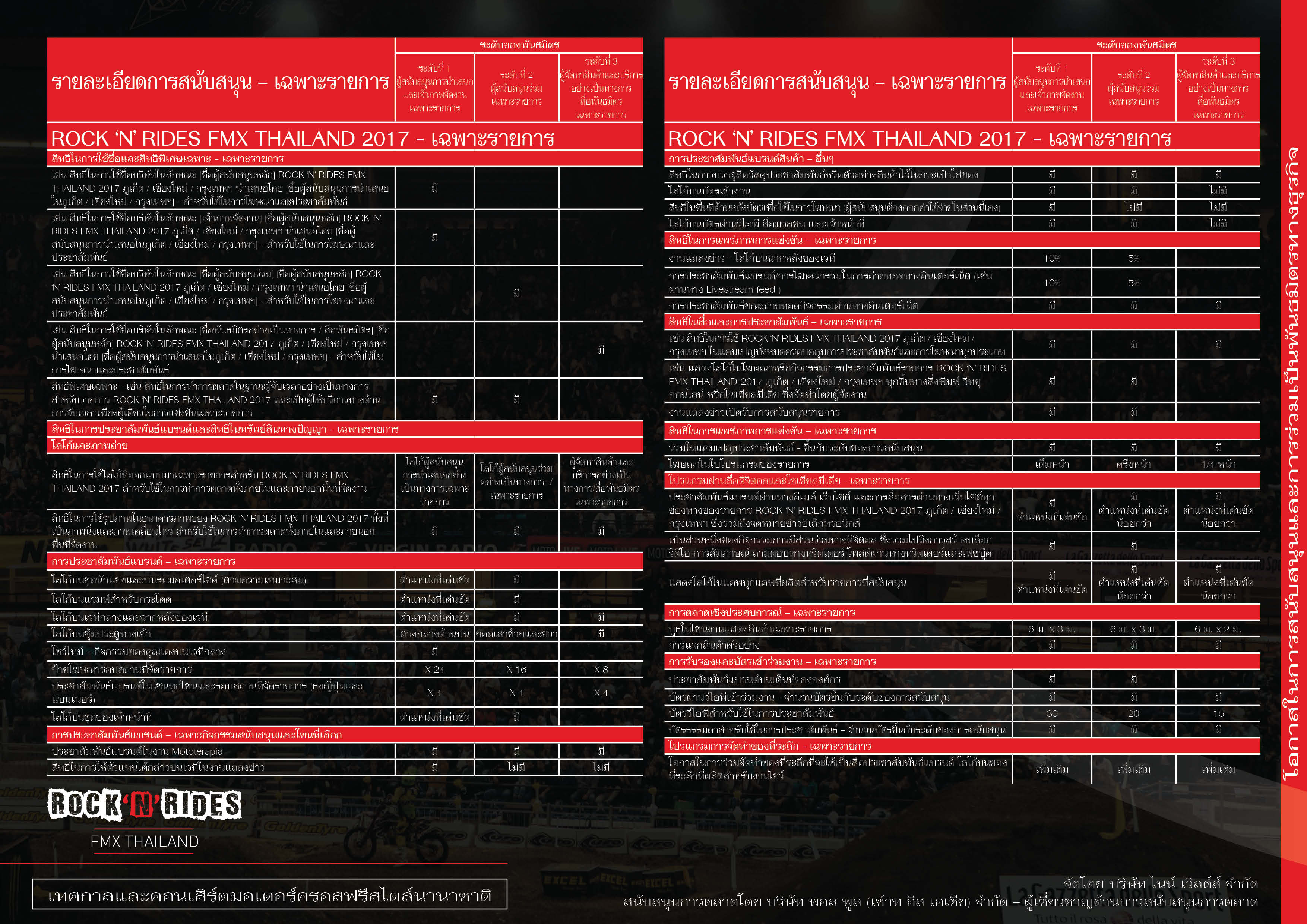 รายละเอียดการสนับสนุน – เฉพาะรายการ
ร่วมเป็นส่วนหนึ่งในโซนงานแสดงสินค้าของ ROCK ‘N’ RIDES FMX THAILAND 2017 เป็นโอกาสอันวิเศษสุดในการประชาสัมพันธ์ผลิตภัณฑ์และบริการไปยังกลุ่มผู้เข้าร่วมงานที่คาดว่าจะมีจำนวนมากกว่า 20,000 คนต่อวัน
ทางเลือกสำหรับผู้แสดงสินค้า
ร่วมเป็นส่วนหนึ่งในโซนงานแสดงสินค้าของ ROCK ‘N’ RIDES FMX THAILAND 2017 เป็นโอกาสอันวิเศษสุดในการประชาสัมพันธ์ผลิตภัณฑ์และบริการไปยังกลุ่มผู้เข้าร่วมงานที่คาดว่าจะมีจำนวนมากกว่า 20,000 คนต่อวัน
กิจกรรมทางการตลาด
การประชาสัมพันธ์แบรนด์
ROCK ‘N’ RIDES FMX THAILAND 2017 เป็นรายการที่มีชื่อเสียงซึ่งเปิดโอกาสที่กว้างขวางในการประชาสัมพันธ์แบรนด์ให้แก่ผู้สนับสนุนรายการ ทั้งก่อนการจัดงาน ในระหว่างการจัดงาน และหลังการจัดงาน ได้แก่:

การประชาสัมพันธ์แบรนด์ผ่านกิจกรรมในโซนทั้งสี่โซน 
โซนเวทีกลาง
โซนฟันแฟร์
โซนนวัตกรรมทางด้านยานยนต์
งานแสดงสินค้า

ดูรายละเอียดได้จากรายการสิทธิประโยชน์
กิจกรรมทางการตลาด
สื่อและการประชาสัมพันธ์

สื่อพันธมิตร
ROCK ‘N’ RIDES FMX THAILAND 2017 กำลังเปิดรับพันธมิตรทางด้านสื่อไม่เกิน 10 ราย 
ผู้สนับสนุนและพันธมิตรจะได้รับสิทธิประโยชน์จากบทบรรณาธิการและโฆษณาผ่านสื่อต่างๆ เหล่านี้

การสนับสนุนด้านประชาสัมพันธ์
ผู้สนับสนุนสามารถดึงดูดความสนใจของสื่อมวลชนผ่านทางกิจกรรมการประชาสัมพันธ์ โดยจะมีการเสนอข่าวในหนังสือพิมพ์ท้องถิ่นและในระดับประเทศไทย รวมทั้งหนังสือพิมพ์ โทรทัศน์ วิทยุ และนิตยสารต่างๆ ในระดับภูมิภาคเอเชียและระดับนานาชาติ นอกจากนั้น ยังมีการแจกจ่ายข่าวประชาสัมพันธ์ผ่านทางเว็บไซต์ที่เกี่ยวกับการมอเตอร์ไซค์หลายเว็บไซต์ทั้งในระดับภูมิภาคและระดับโลก 

ผู้สนับสนุนและพันธมิตรทุกรายจะได้รับสิทธิในการทำงานร่วมกับ ROCK ‘N’ RIDES FMX THAILAND 2017 เพื่อทำกิจกรรมโฆษณาและประชาสัมพันธ์
กิจกรรมทางการตลาด
การตลาดเชิงประสบการณ์
ด้วยจำนวนผู้เข้าชมที่เข้าชมงานทั้งสามรายการซึ่งคาดว่าจะมีมากกว่า 50,000 คน ROCK ‘N’ RIDES FMX THAILAND 2017 จึงเป็นโอกาสอันดีให้แก่แบรนด์ต่างๆ ในการแจกตัวอย่างและโปรโมทผลิตภัณฑ์และบริการของตนได้

การรับรอง
ROCK ‘N’ RIDES FMX THAILAND 2017 เป็นโอกาสอันดีเยี่ยมในการมอบความบันเทิงแก่ลูกค้าและผู้บริหารในงานทั้งสามรายการซึ่งจัดขึ้นในประเทศไทย จึงเป็นโอกาสอันดีเยี่ยมในการประชาสัมพันธ์ธุรกิจของท่าน ผู้สนับสนุนจะมีโอกาสในการมอบความบันเทิงให้แก่แขกรับเชิญผ่านทางแพ็คเกจที่ออกแบบมาโดยเฉพาะ 

การประชาสัมพันธ์แบรนด์ผ่านของที่ระลึก
ผู้สนับสนุนและพันธมิตรของรายการ ROCK ‘N’ RIDES FMX THAILAND 2017 จะมีโอกาสในการร่วมกันจัดทำสินค้าที่ระลึกที่จะใช้เป็นสื่อประชาสัมพันธ์แบรนด์ของตน โดยสามารถนำผลิตภัณฑ์ดังกล่าวไปใช้เป็นวัสดุส่งเสริมการตลาดด้วยการแจกจ่ายผ่านทางสื่อและการทำตลาดด้วยการนำเสนอ ตัวอย่างเช่น: กระเป๋าใส่ของประจำรายการ ROCK ‘N’ RIDES FMX THAILAND 2017
ข้อมูลการติดต่อ
ROCK ‘N’ RIDES FMX THAILAND
บริษัท ไนน์ เวิลด์ส์ จำกัด
135/9 อาคารอมรพันธุ์ 205 ทาวเวอร์ 2 ซอยรัชดาภิเษก 7
ถนนรัชดาภิเษก
เขตดินแดง
กรุงเทพฯ 10400
www.9worlds.asia
www.rocknrides.asia
 
 
Valery Glushkov - ผู้อำนวยการฝ่ายพัฒนา (สำหรับการติดต่อเป็นภาษารัสเซีย/อังกฤษ)
อีเมล์: v.glushkov@9worlds.asia 
โทรศัพท์: +66 9 0069 0121
 
จันทร์ประภา กาศโอสถ - ผู้จัดการ (สำหรับการติดต่อเป็นภาษาไทยและอังกฤษ)
อีเมล์: event@rocknrides.asia
โทรศัพท์: + 66 9 5719 6467
บริษัท พอล พูล (เซ้าท อีส เอเชีย) จำกัด
198 ถนนตะนาว
แขวงบวรนิเวศ
เขตพระนคร
กรุงเทพฯ 10200
ประเทศไทย
โทรศัพท์/โทรสาร: +66 2622 0605 - 7
www.paulpoole.co.th/rocknrides

พอล พูล - กรรมการผู้จัดการ (สำหรับการติดต่อเป็นภาษาอังกฤษ)
อีเมล์: paul@paulpoole.co.th
โทรศัพท์: +66 8 6563 3196

อุดมพร พันธุ์จินดาวรรณ - ผู้ช่วยส่วนตัว
(สำหรับการติดต่อเป็นภาษาไทยและอังกฤษ)
อีเมล์: udomporn@paulpoole.co.th
โทรศัพท์: +66 8 6382 9949